Milieudienst INTERLEUVEN
Project TANKSLAG 2024-2025
Infoavond 17 september 2024
1
Enkele tips voor een goede digitale vergadering
U kunt de chat gebruiken om iets schriftelijk mee te delen
    Klik op het “Gesprek weergeven”-knopje om de chat te openen


Schakel uw microfoon aan alleen als u wil praten



Praten door elkaar is niet aangenaam
    Klik op het “Hand opsteken”-knopje wanneer u wil praten
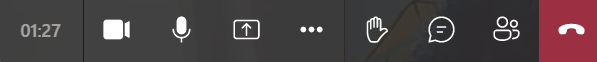 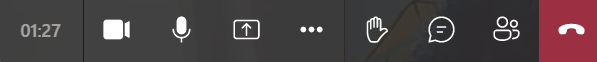 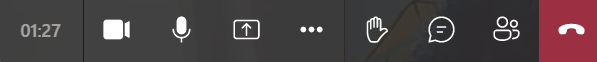 2
Informatie over Tankslag
Agenda van deze avond
Wetgeving

Doel project

Organisatie samenaankoop 

Verloop project

Parkeerverbod / inname van openbaar domein

PROMAZ-fonds

Uiteenzetting door de aannemer
3
Wetgeving
Stookolietank voor het verwarmen van een woning
Ondergrondse tank voor minder dan 5.000 kg stookolie (6.000 liter)
Verplicht bij definitieve buitengebruikstelling: leegmaken, reinigen én verwijderen of opvullen met inert materiaal
Binnen 5 jaar vanaf de buitengebruikstelling
Certificaat buitengebruikstelling volgens de regels

Bovengrondse tank voor minder dan 5.000 kg stookolie (6.000 liter)
Verplicht bij definitieve buitengebruikstelling: leegmaken én reinigen
Indien verwijderd: een certificaat buitengebruikstelling volgens de regels
4
Wetgeving
Stookolietank van 5.000 kg stookolie of meer (6.000 l) voor het verwarmen van een woning en andere tanks dan bij een woning
Ondergrondse en bovengrondse tank
Verplicht bij definitieve buitengebruikstelling: leegmaken én reinigen én verwijderen/opvullen met inert materiaal
Binnen 3 jaar vanaf de buitengebruikstelling
Certificaat buitengebruikstelling volgens de regels
5
Doel
TANKSLAG
Bodem- en grondwaterverontreiniging voorkomen

Particulieren de wetgeving laten volgen - ontzorging

Prijsvoordeel
6
Werkwijze
Organisatie van de samenaankoop in een notendop
Deelname van Bertem, Haacht, Rotselaar en Tremelo
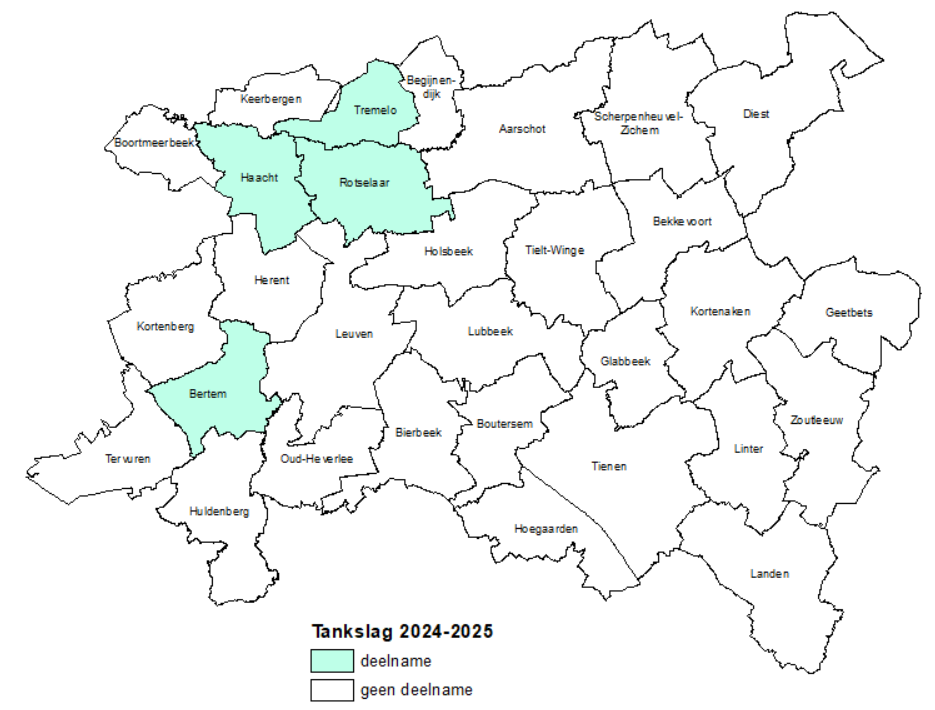 7
Werkwijze
Organisatie van de samenaankoop in een notendop
Via intergemeentelijke werkgroep
Inwoners van deelnemende gemeenten
Faciliterende functie door Interleuven
4 digitale bijeenkomsten in de periode april-september 2024
Opmaak prijsvraag, beoordeling offertes en aanstelling aannemer
Opmaak en ondertekening van engagementsverklaring

Communicatie naar de bevolking: 
Communicatiekanalen van de gemeenten en Interleuven
Presentaties en opname van infoavond op website van gemeenten en Interleuven

Werken door de aannemer
Prijsofferte op maat
Interleuven noch gemeente is opdrachtgever, enkel
   organisator
8
Werkwijze
Verloop project
1 okt 2024 - 31 december 2025: uitvoeren werken
11 sept: 4e bijeenkomst + overleg firma
Samenstellen werkgroep
7 mei: 2e bijeenkomst
7 jun: prijsoffertes aanvaarden
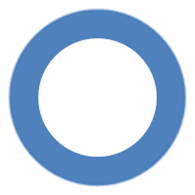 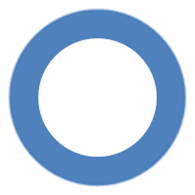 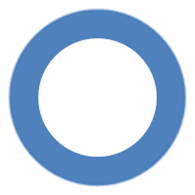 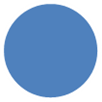 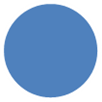 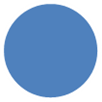 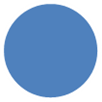 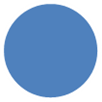 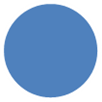 10 mei: firma’s aanschrijven
25 jun: 3e bijeenkomst
18 apr: 1e bijeenkomst
17 sept: digitale infoavond
Offerte aanvragen via interesseformulier van Interleuven: https://extranet.interleuven.be/tankslag2024-2025
Bundelen en overmaken van offerteaanvragen naar aannemer op maandelijkse basis (Interleuven)
Contact opnemen met geïnteresseerden om indien nodig een vrijblijvend plaatsbezoek in te plannen (aannemer)
9
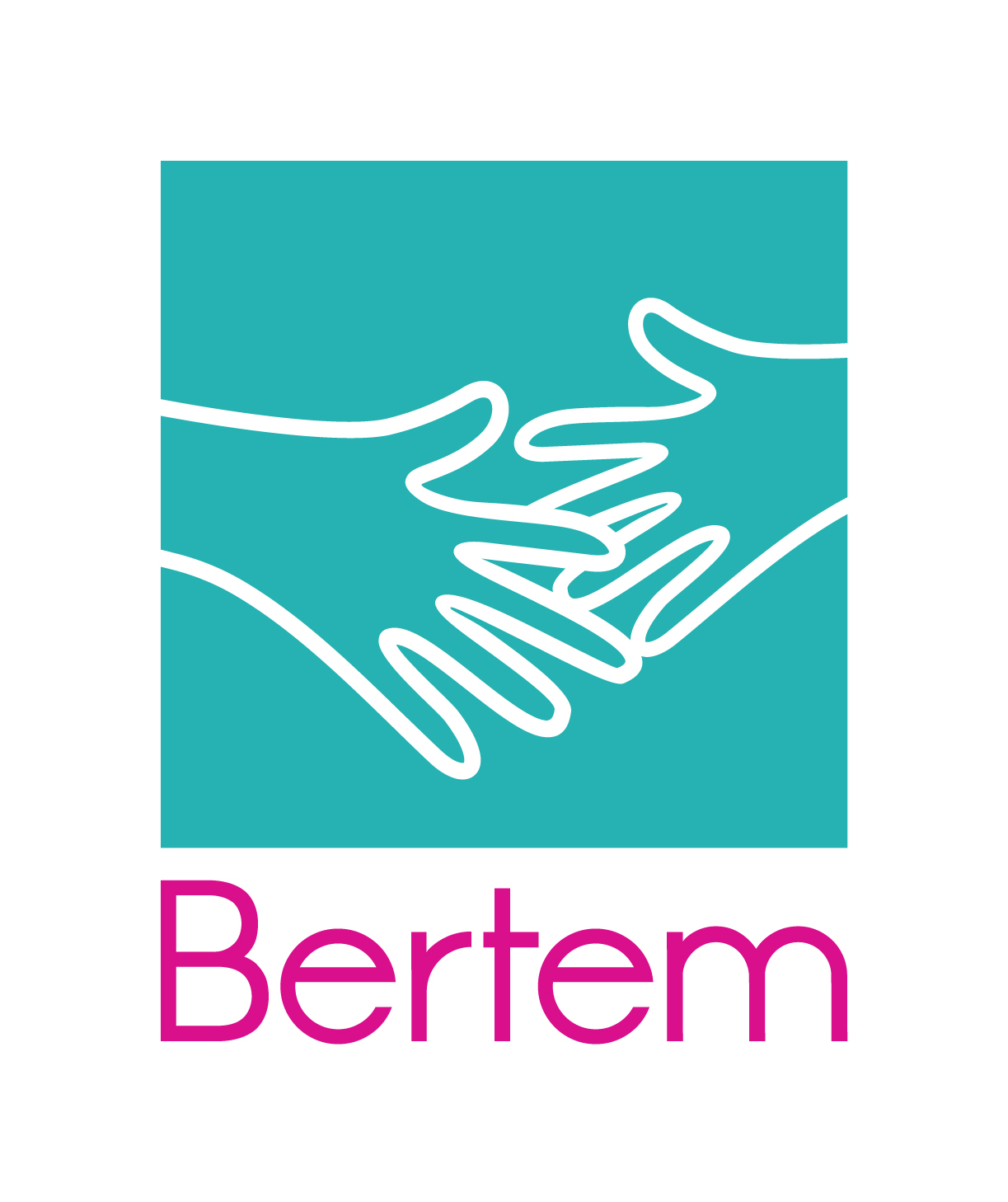 Planning
Parkeerverbod / inname openbaar domein
Bertem
Via e-loket ‘inname openbaar domein’
Minstens 5 werkdagen vooraf bij gemeente 
Bij aanvragen op de Tervuursesteenweg of de Nijvelsebaan is voorafgaand advies van het Agentschap Wegen en Verkeer vereist. Te contacteren op tel. 016 44 18 50 of via e-mail naar: wegen.vlaamsbrabant.districtleuven@mow.vlaanderen.be
Retributie: Weinig hinderlijke innames => € 0
inname < 5 kalenderdagen
inname < 100 m²
inname zonder wegomlegging
10
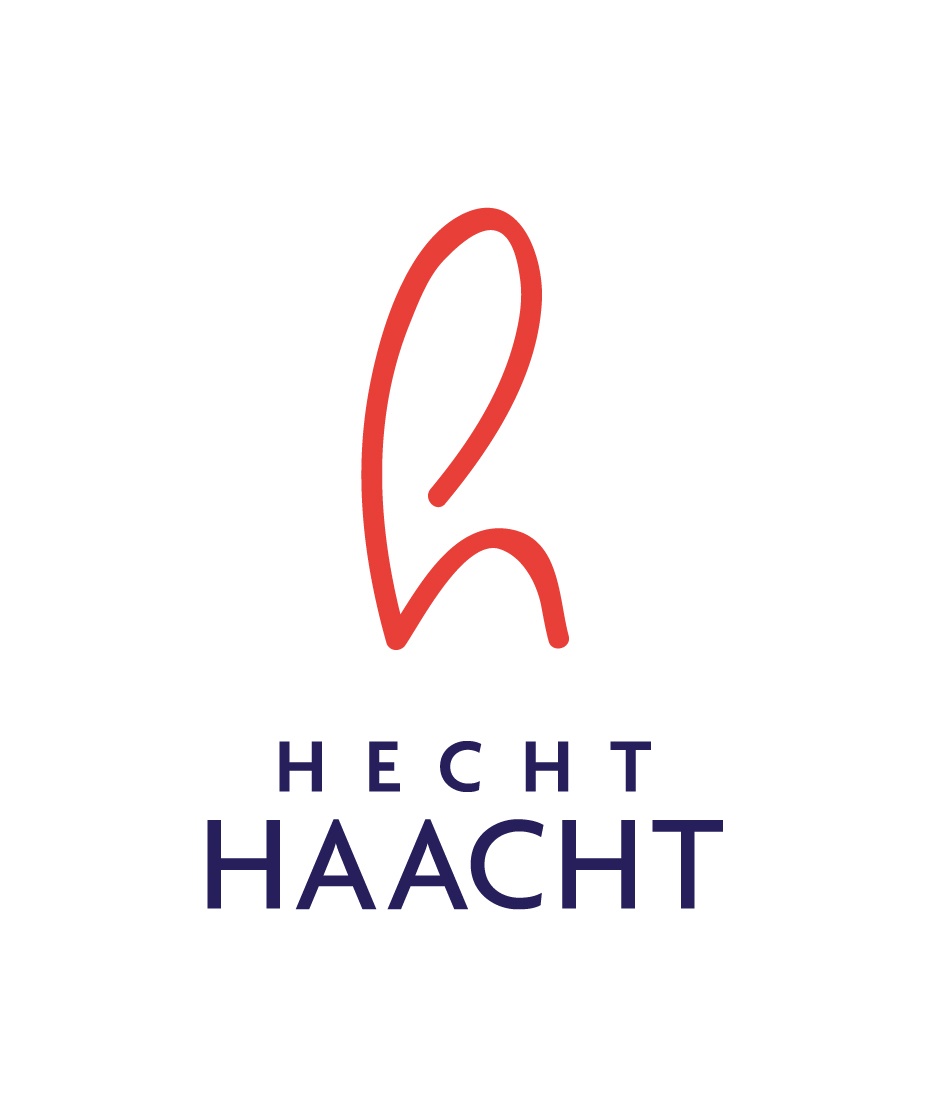 Planning
Parkeerverbod / inname openbaar domein
Haacht
Via digitale loketten ‘inname openbaar domein’ & 
    ‘tijdelijk parkeerverbod’
Minstens 5 werkdagen vooraf bij gemeente 
Retributie: eerste 2 dagen => € 0
Meer info over  ‘inname openbaar domein’ vindt u hier
Meer info over ‘vergunning tijdelijk parkeerverbod’ vindt u hier
11
Planning
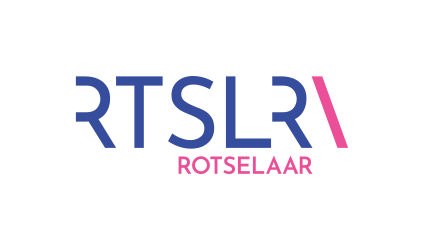 Parkeerverbod / inname openbaar domein
Rotselaar
Bij aanvraag parkeerverbod is een politieverordening nodig. In dat geval voorziet de gemeentelijke dienst Technische Uitvoering de nodige signalisatie. 
Via dienst Mobiliteit (mobiliteit@rotselaar.be / 016 61 63 11)
Minstens 10 werkdagen vooraf bij gemeente 
Geen retributie
Meer info vindt u hier
12
Planning
Parkeerverbod / inname openbaar domein
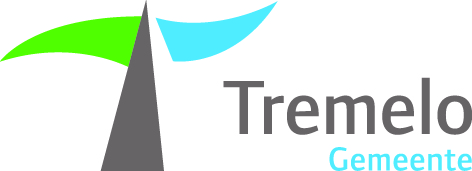 Tremelo
Via formulier ‘inname openbaar domein’ op het E-loket
Minstens 2 weken voor de start van de inname bij gemeente 
Bij aanvraag parkeerverbod is ook een politieverordening nodig. In dat geval voorziet de gemeentelijke technische dienst de nodige signalisatie. 
Geen retributie
Meer info vindt u hier
13
Ondersteuning buiten het project
Belgisch stookoliefonds PROMAZ
Bij bodemverontreiniging ontstaan door een mazoutlek 
Financiële en operationele tussenkomst van Promaz bij bodemsanering
Zowel voor geplande als reeds uitgevoerde bodemsaneringen
Aanvraag digitaal of schriftelijk indienen tot en met 28/02/2025
Meer informatie op www.promaz.be
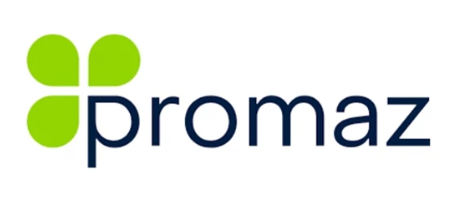 14
Vragen
Contactpersoon
Interleuven Milieudienst, Brouwersstraat 6 te 3000 Leuven
Projectverantwoordelijke: Apostolos Georgoulas
apostolos.georgoulas@interleuven.be 
016 28 42 05
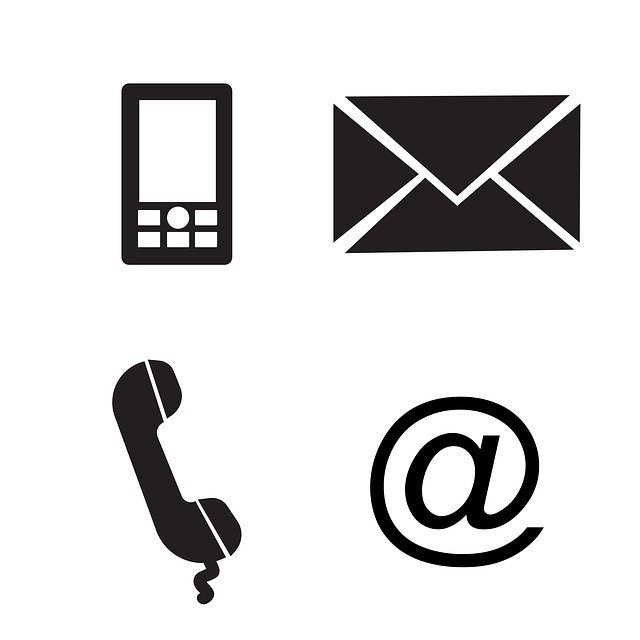 15